Разбор и решение производственных ситуаций, связанных с неисправностями систем жизнеобеспечения гостиниц
Пособие для выполнения практических работ по дисциплине «Требования к зданиям и инженерным системам гостиничного предприятия»
Специальность 43.02.14 «Гостиничное дело»
Цель занятия: Отработка алгоритма действий персонала гостиницы при возникновении неисправностей санитарно-технических систем
В ходе занятия отрабатывается алгоритм действий различных служб гостиничного предприятия при обнаружении неисправностей инженерно-технических систем гостиниц
Порядок устранения технических неисправностей в номерном фонде гостиницы
Действия горничной
Во время уборки горничная может обнаружить какие- либо технические неполадки (Technical Discrepancy) в номере. В обязанность горничной входит проверка работы всего технического оборудования номера. Если горничной обнаружены какие-либо дефекты и неполадки, она сообщает об этом супервайзеру.
Порядок устранения технических неисправностей в номерном фонде гостиницы
Действия супервайзера
Супервайзер, в свою очередь, фиксирует данный факт в соответствующем поэтажном листе (Floor Report,) и оформляет заявку на ремонт (Repair Request Form) в инженерно-техническую службу гостиницы. Бланк заявки на ремонт представляет собой документ, состоящий из трех экземпляров разной по цвету специальной бумаги, которая при заполнении обеспечивает копировальный эффект. В заявке супервайзер указывает номер комнаты, объект неисправности, дату, время, ставит свою подпись.
 
Помимо этого часто указывается степень срочности ремонта:
а) очень срочно, выполнить немедленно;
б) сделать в течение ближайших 24 часов;
в) сделать по возможности быстро.
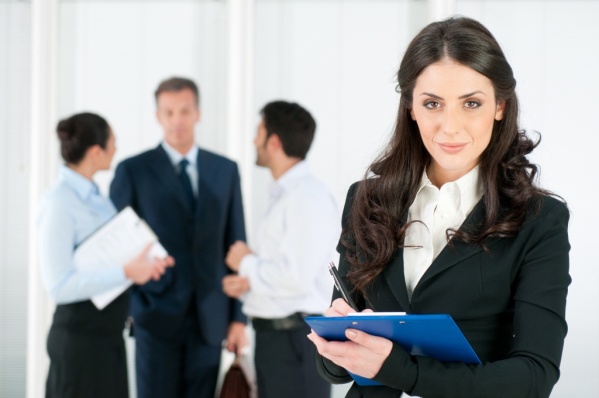 Бланк заявки на ремонт представляет собой документ, состоящий из трех экземпляров
Остается в АХС
Наплавляется в инженерно техническую службу
Работнику инженерной службы, выполняющему заявку
Первоначально два из трех экземпляров заявки поступают в инженерно-техническую службу. Далее осуществляется необходимый ремонт. Далее служащий инженерно-технической службы, производивший ремонт, или его руководитель делают соответствующие записи в своей части бланка заявки на ремонт. В итоге один экземпляр бланка остается в инженерно-технической службе для отчетности. Другой экземпляр возвращается в АХС. Руководитель службы хозяйственного обеспечения или сто заместитель, удостоверившись в том, что заявка выполнена качественно, делают необходимые пометки на своих двух экземплярах документа, которые будут храниться в службе для отчетности, как и другие документы, не менее года.
Порядок устранения технических неисправностей в номерном фонде гостиницы
Действия гостя
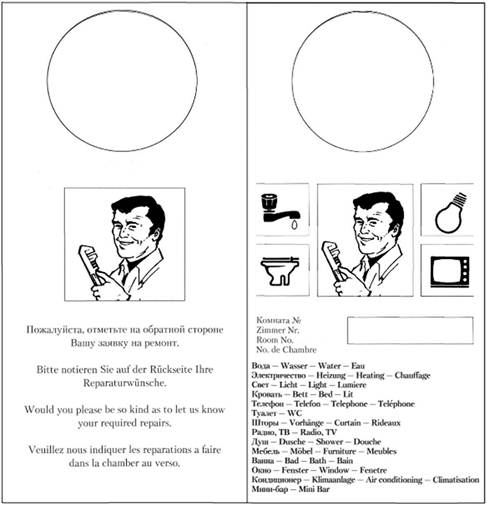 Сам гость может дать знать персоналу отеля о том, что в его номере требуется устранить ту или иную техническую неисправность. Это возможно сделать, позвонив по соответствующему номеру телефона, посредством интерактивных телевизионных систем, а также с помощью специально разработанной для гостиниц карточки
Порядок устранения технических неисправностей в номерном фонде гостиницы
Действия администратора
Порядок устранения технических неисправностей в номерном фонде гостиницы
Деловая игра (задание): отработать диалог с гостем, обращающимся по поводу поломки оборудования ( студенты разбиваются по парам гость-администратор, затем меняются)
ПОМОЩЬ ГОСТЮ.  НЕ РАБОТАЕТ КОНДИЦИОНЕР (поломка крана, протечка и тд)